Presentations
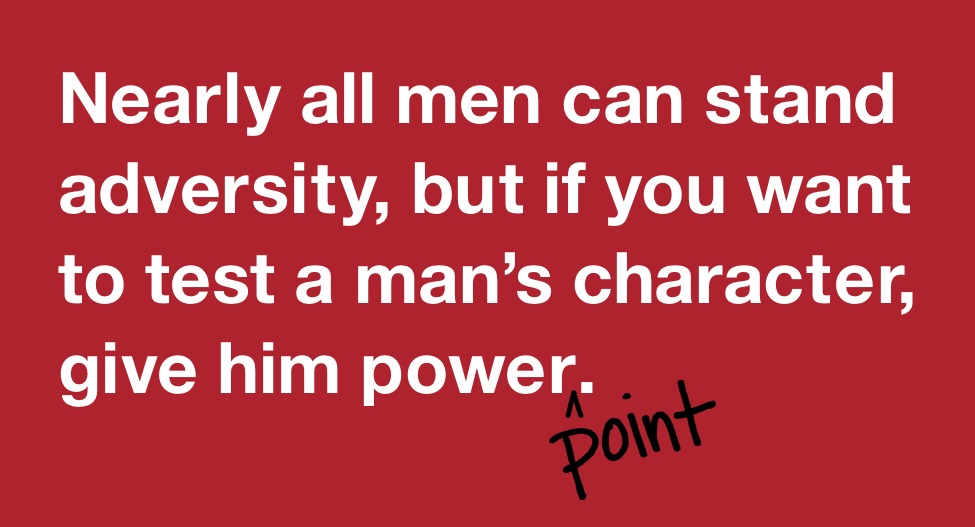 Duarte 2008
5 principles to present your data in a way that is accessible for audiences (Duarte 2007)
Duarte (2007)
The ‘Wall of Text’ (aka ‘docuslide’)
Reducing text (Duarte 2007)
#CrimComm countries represented
• Canada                                                                                 
• Australia
• Belgium
• Bolivia
• Bosnia and Herzegovina
• Brazil
• Chile
• Colombia
• Denmark
• Ecuador
• Finland
• France
• Germany
• Greece
• India
• Indonesia
• Ireland
• Italy
• Kenya
#CrimComm countries represented
You can also go over-board with too many visual elements
Components of a great slideshow (Duarte 2008)
Backgrounds
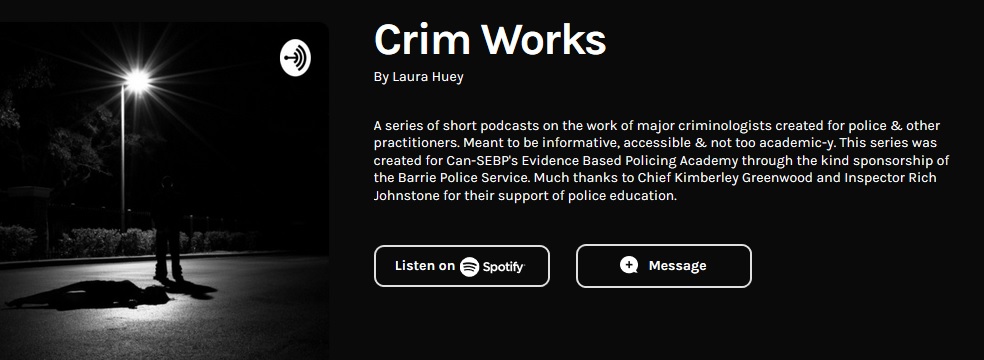 Be thoughtful about your background
Colourful (and great use of text and imagery)
Using colour & text to highlight key points
Timing can be an issue
Some (unfortunately) unsuccessful design prototypes!

Ya can’t win them all!
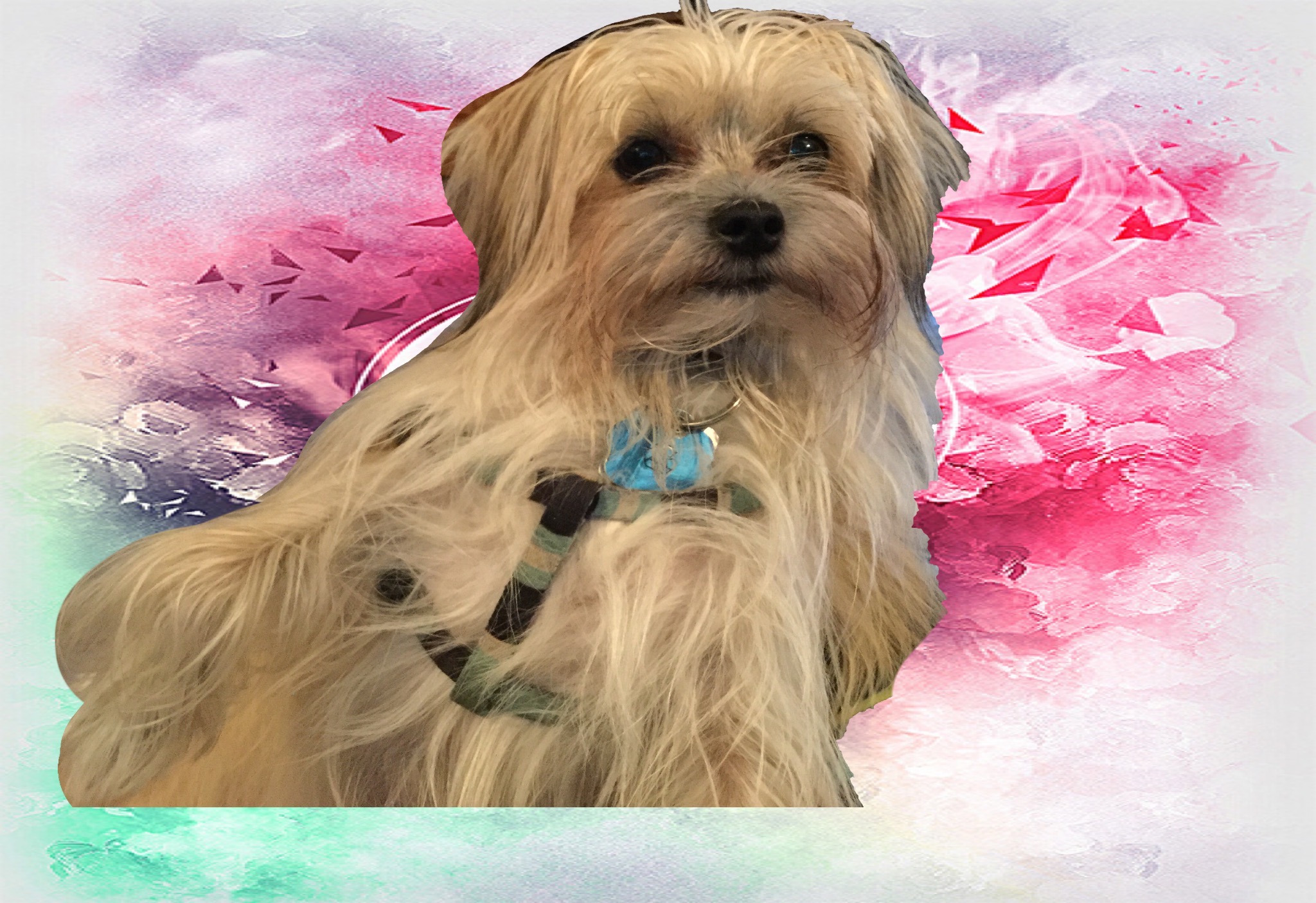 15
Posters
*break time*